PROGRAM BANTUAN PDK 
KEMDIKBUD 2024
PROGRAM STUDI TEKNOLOGI PANGAN 
UNIVERSITAS PGRI SEMARANG
&
PROGRAM STUDI TEKNOLOGI HASIL PERTANIAN
UNIVERSITAS VETERAN BANGUN NUSANTARA SUKOHARJO
Analisis
TEKSTUR PANGAN
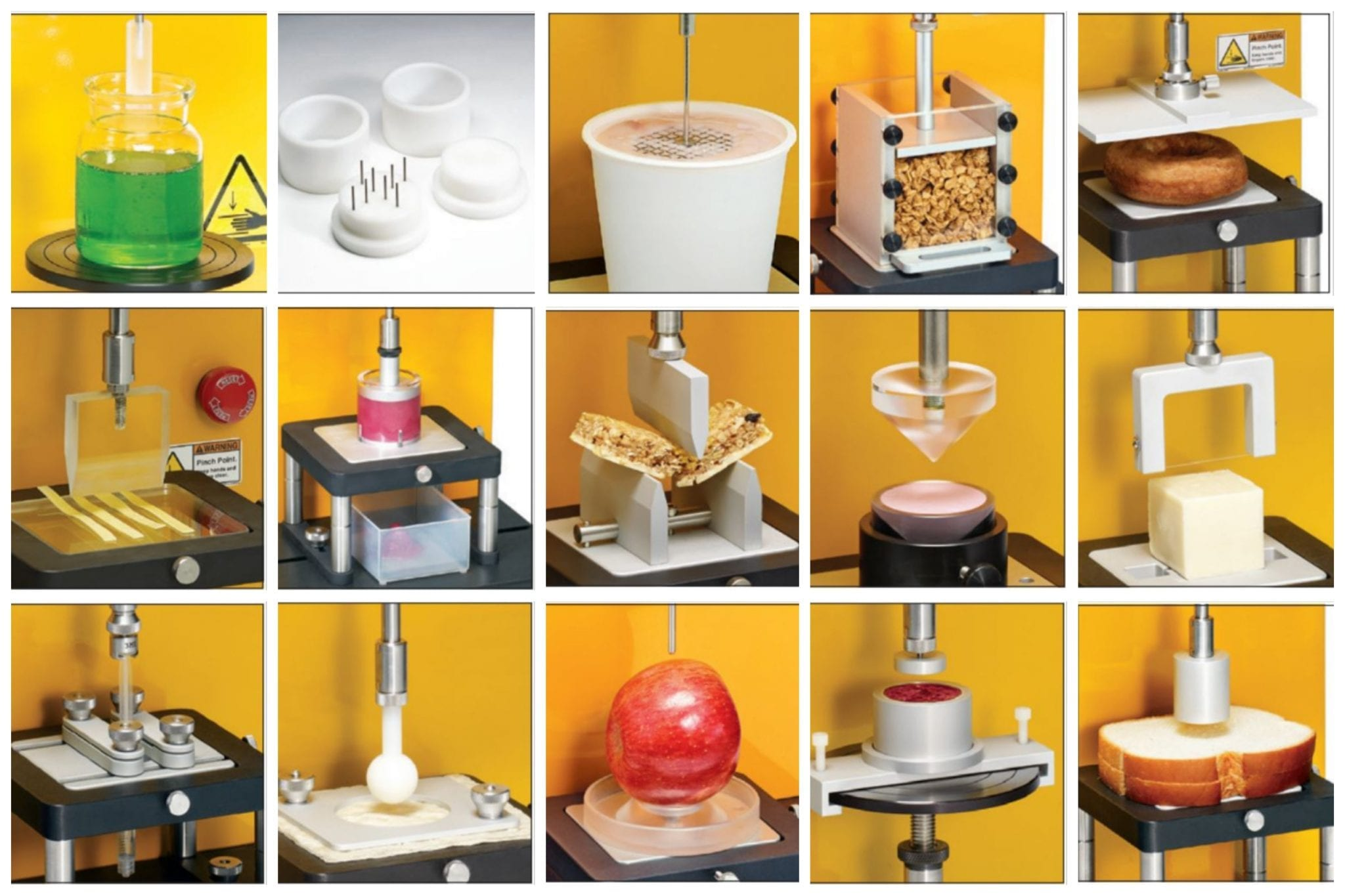 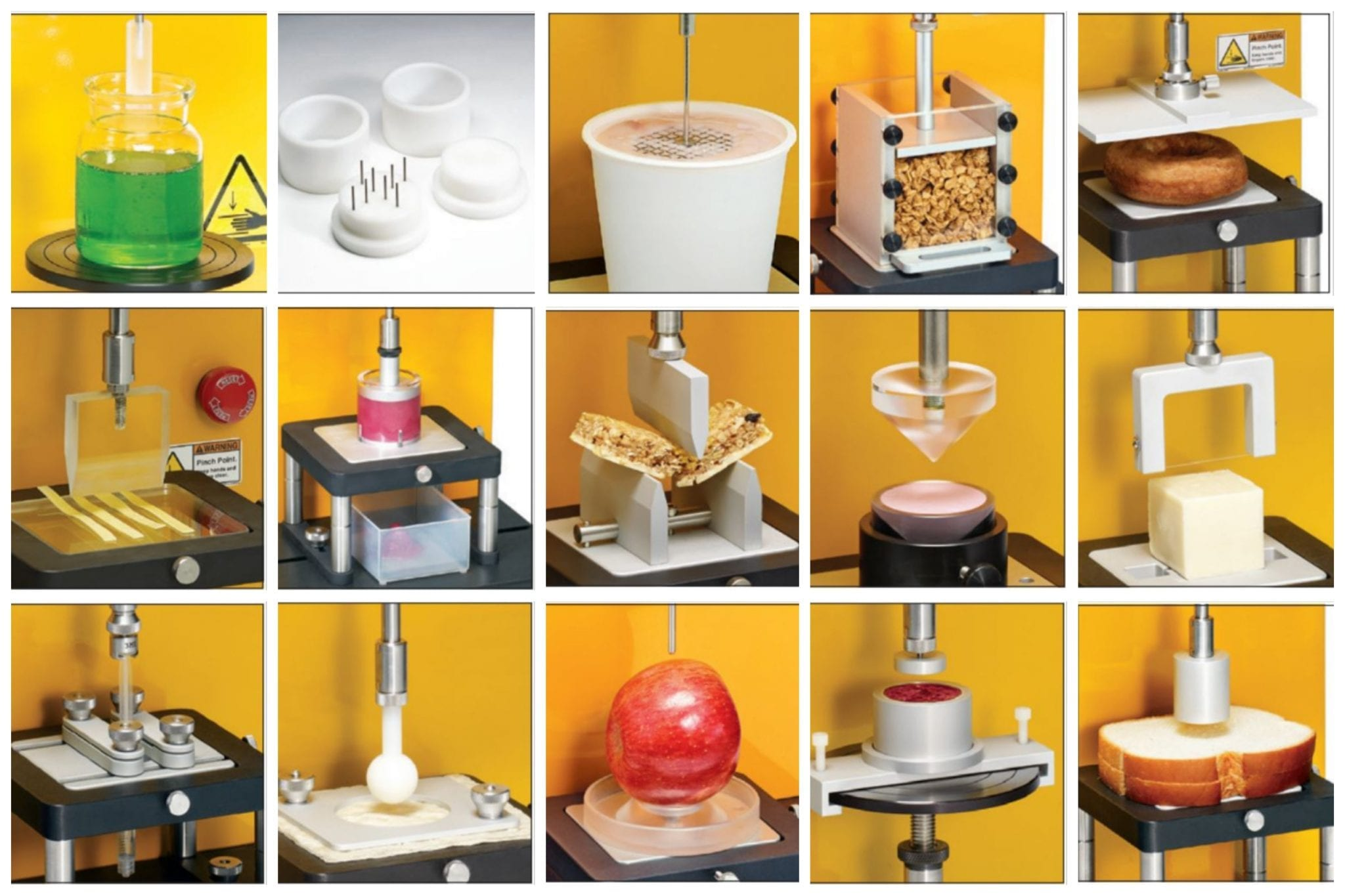 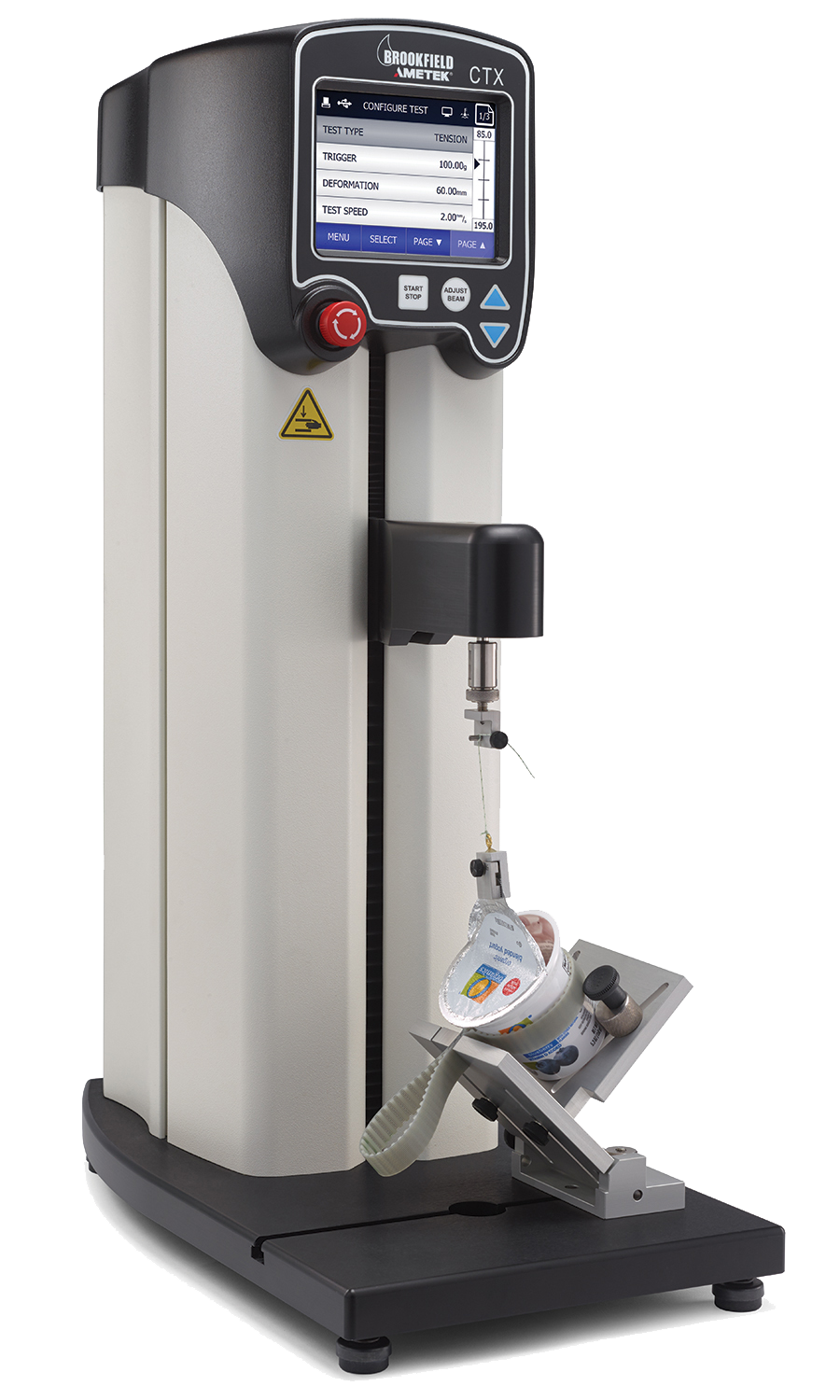 Program Studi Teknologi Pangan
Universitas PGRI Semarang
&
Program Studi Teknologi Hasil Pertanian
Universitas Veteran Bangun Nusantara Sukoharjo
Pengertian rheology

Rheologi adalah ilmu yang mempelajari  sifat aliran dan perubahan bentuk  (deformasi) suatu bahan akibat adanya  pengaruh gaya mekanis yang  mengenainya.
REOLOGI
Bahan pangan fluida??
saus tomat
es krim
coklat
pudding/gel?
Kenapa rheologi penting ?
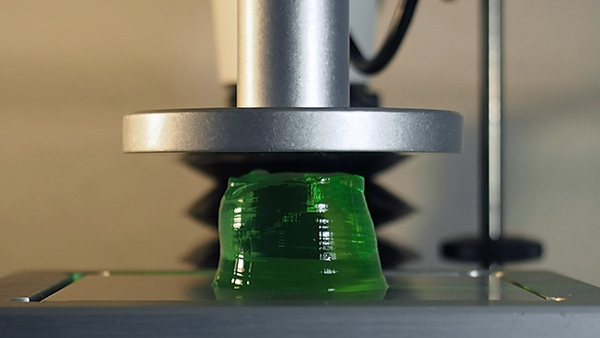 Keperluan Disain Proses
Evaluasi Proses
QC
Konsumen
Pengujian umur simpan
PROGRAM BANTUAN PDK KEMDIKBUD 2024
Rheological properties
Produk pangan ada yang berbentuk cair, semi-padat dan padat yang memiliki sifat  reologi yang berbeda-beda
Produk pangan cair bervariasi tingkat  kekentalan dan sifat mengalirnya: cair encer  dan mudah mengalir atau cair yang kental  dan lebih sulit mengalir.
Produk semi-padat memiliki sifat di antara  sifat cair dan padat: mentega/margarin, selai  kacang (peanut butter), dodol dan agar-agar
Rheological properties
Produk pangan padat tidak memiliki  sifat kekentalan dan aliran: biskuit,  potato chips, kerupuk, dll.
Produk padat apabila diberikan gaya  mekanis tertentu baik ditekan atau  ditarik, akan mengalami patah.
Untuk produk berbentuk padat, sifat  reologi yang diukur biasanya adalah  kekerasan (hardness), kemudahan  patah (fracturability), elasticity, dsb.
Rheological properties
Type of stress
Compressive  directed toward the  material
Tensile  directed away from the material
Shearing  directed  tangentially to the material
Shear
Compression
Tensile
Rheological properties
Texture Analyzer
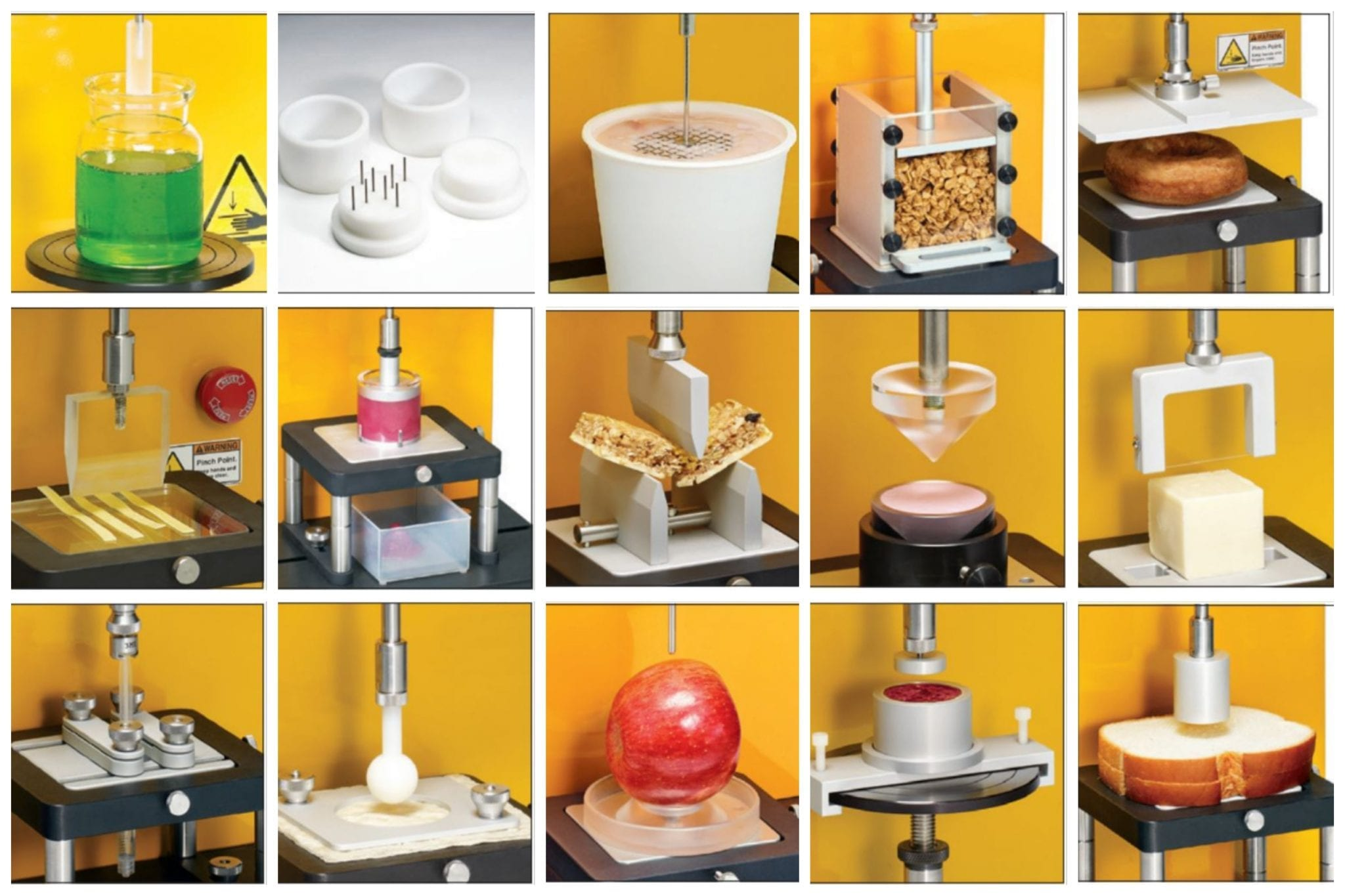 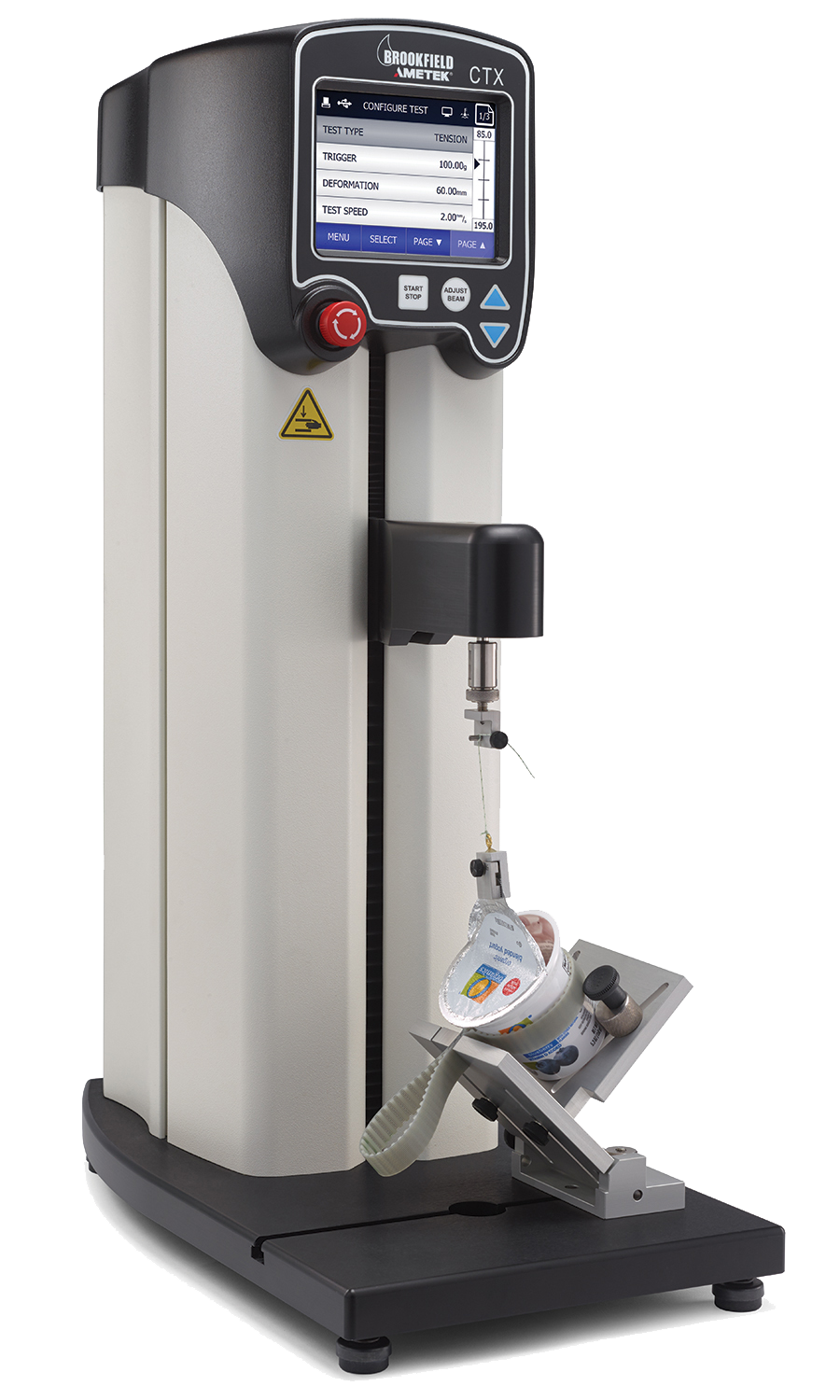 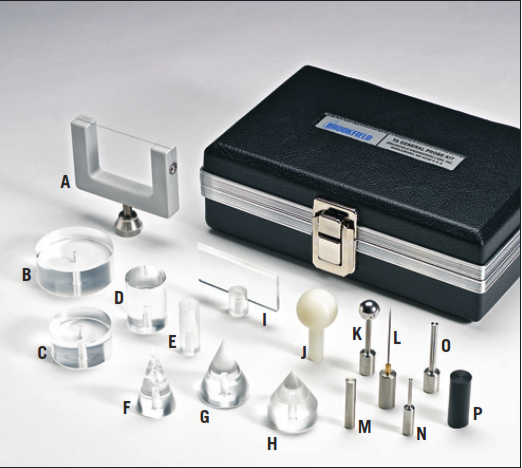 Texture Analyzer
Probe
1. Needle: 
pengukuran firmness (buah, cake, keju, dll)
Texture Analyzer
Probe
2. SPHERICAL: 
pengukuran freshness (cake, cheese)
Texture Analyzer
Probe
3. Conical: 
pengukuran spreadability (butter, margarine)
Texture Analyzer
Probe
3. Cylinder: 
index of hardness, firmness or yieldpoint
(gels, pectins, bread)
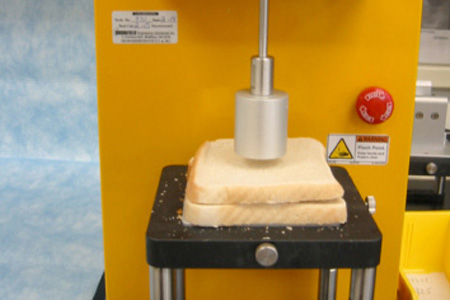 Texture Analyzer
Choosing Probe Type

Select appropriate probe as follows:
Cylinder 	 for flat surfaces, tackiness
Cone		 for hardness, penetration,  spreadability of soft samples
Puncture	 for hardness of skins, layers
Knife		 for breaking strength, cutability
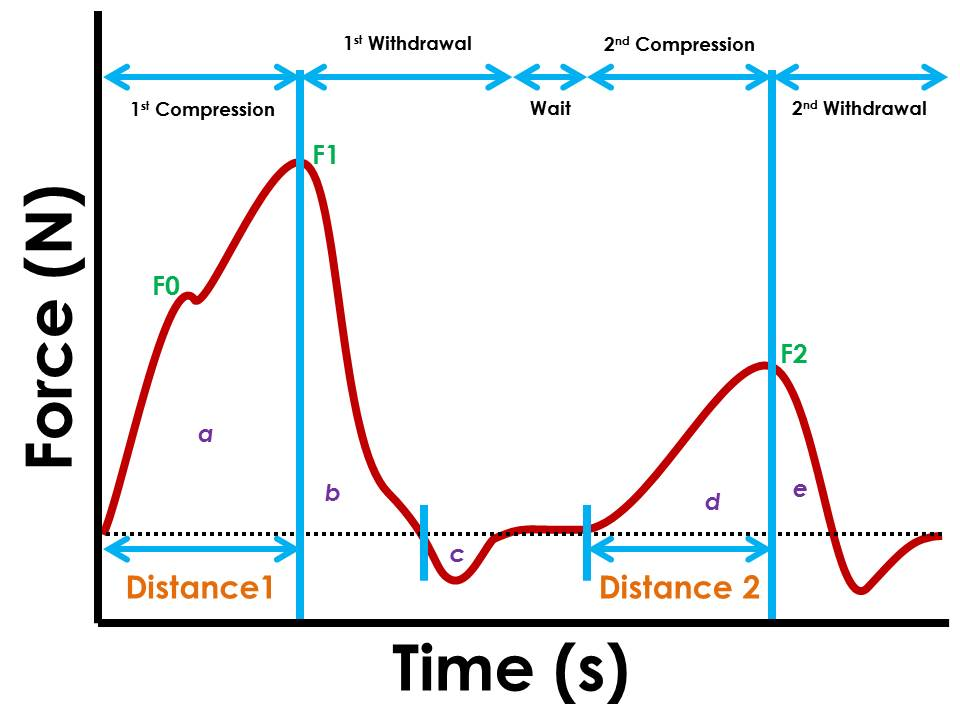 Texture Profile Analysis
Simulasi pada saat proses pengunyahan
Dengan memberikan gaya tekan (compression) terhadap produk sebanyak dua kali.
Dapat diukur:
Kekerasan (hardness)
Elastisitas (elasticity, springiness)
Kerapuhan (fracturability atau brittleness)
Cohesiveness
Daya kunyah (chewiness)
Kelengketan (gumminess/stickiness)
PROGRAM BANTUAN PDK KEMDIKBUD 2024
Texture Profile Analysis
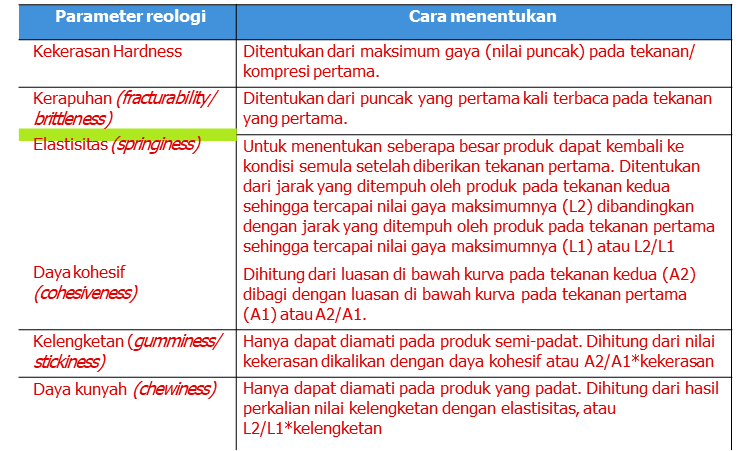 PROGRAM BANTUAN PDK KEMDIKBUD 2024
Texture Profile Analysis
PROGRAM BANTUAN PDK KEMDIKBUD 2024
Texture Profile Analysis
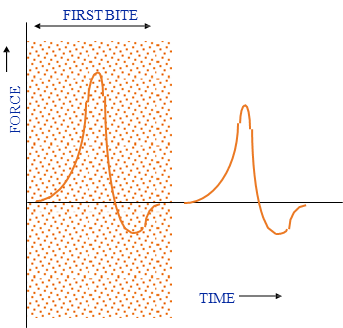 Known as the ― two bite test

Provides textural parameters which correlate well with  sensory evaluation  parameters
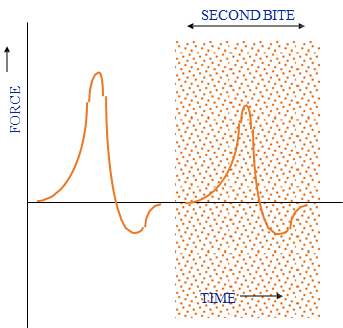 PROGRAM BANTUAN PDK KEMDIKBUD 2024
Texture Profile Analysis
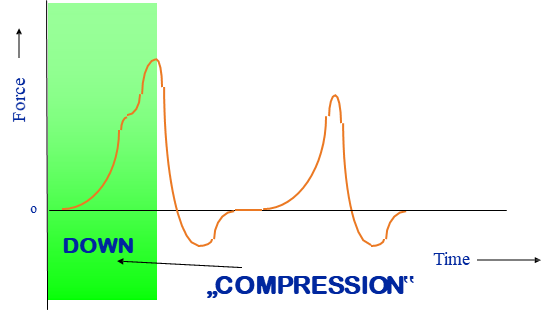 PROGRAM BANTUAN PDK KEMDIKBUD 2024
Texture Profile Analysis
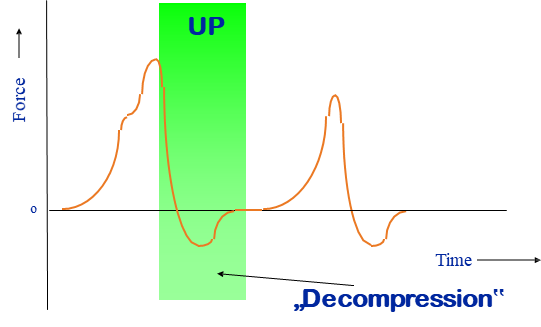 PROGRAM BANTUAN PDK KEMDIKBUD 2024
Texture Profile Analysis
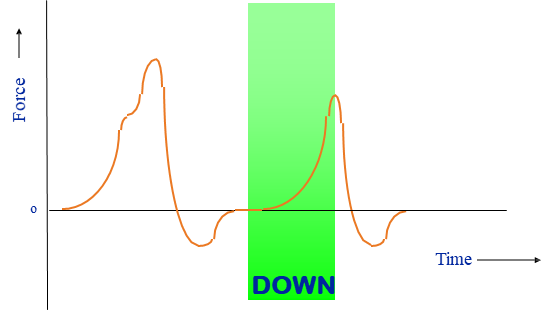 PROGRAM BANTUAN PDK KEMDIKBUD 2024
Texture Profile Analysis
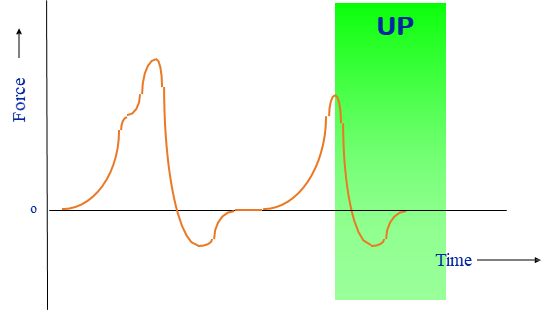 PROGRAM BANTUAN PDK KEMDIKBUD 2024
Texture Profile Analysis
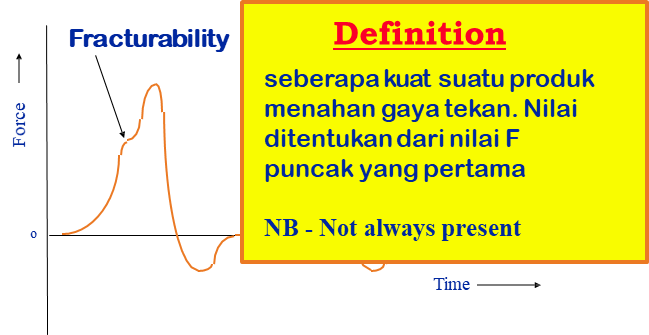 PROGRAM BANTUAN PDK KEMDIKBUD 2024
Texture Profile Analysis
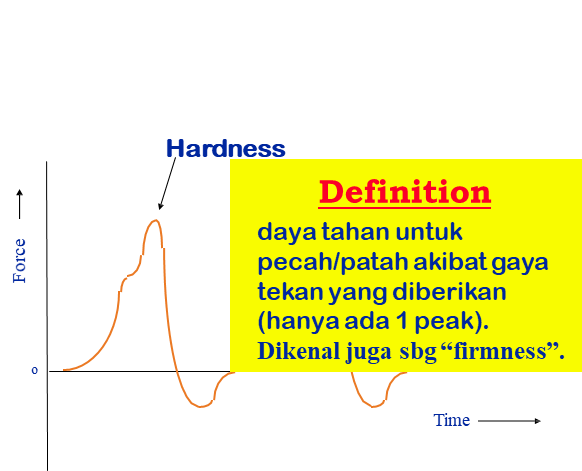 Hardness 1
Hardness 2
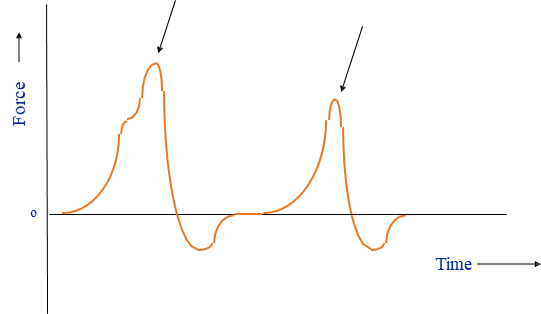 PROGRAM BANTUAN PDK KEMDIKBUD 2024
Texture Profile Analysis
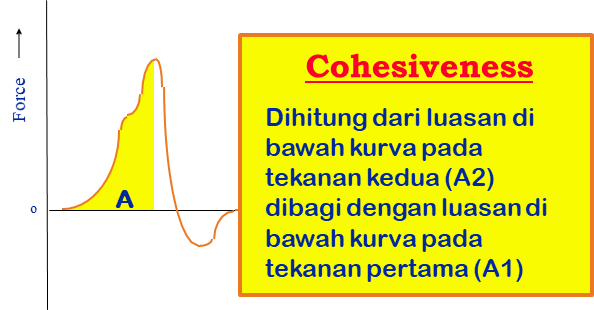 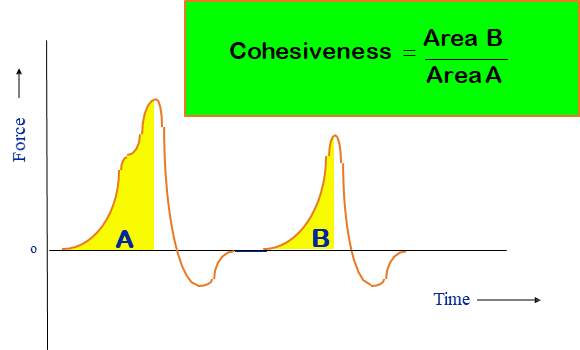 Gumminess  =  Hardness  * Cohesiveness
PROGRAM BANTUAN PDK KEMDIKBUD 2024
Texture Profile Analysis
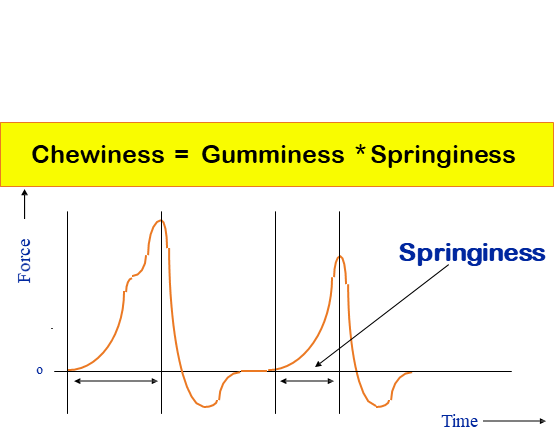 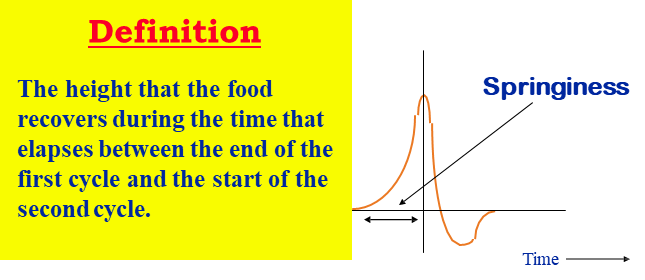 PROGRAM BANTUAN PDK KEMDIKBUD 2024
Texture Profile Analysis
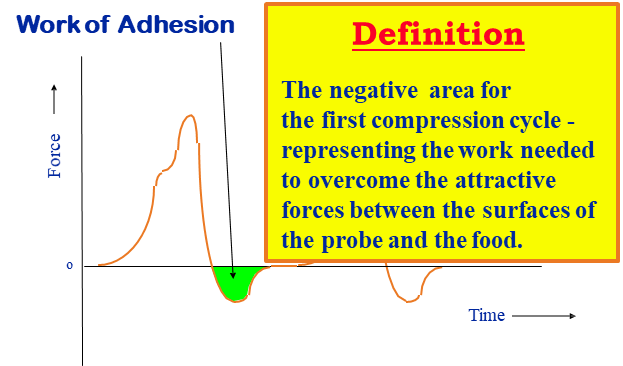 PROGRAM BANTUAN PDK KEMDIKBUD 2024
Contoh Kasus
Kentang diiris bentuk kubus dgn berukuran 1 cm3  dan kemudian direbus secara terpisah:
A – 0 menit (mentah)
B – 1 menit  
C – 2 menit  
D – 3 menit
Segera setelah diberi perlakuan, kentang tersebut  diukur dgn TA instruments dengan spindle “bentuk  silinder dgn ukuran 35 mm”
PROGRAM BANTUAN PDK KEMDIKBUD 2024
Contoh Kasus 1
Jika diperoleh profil tekstur sbb, parameter apakah  yang dapat digunakan sebagai perbandingan?
Dapatkah diketahui nilai brittleness??
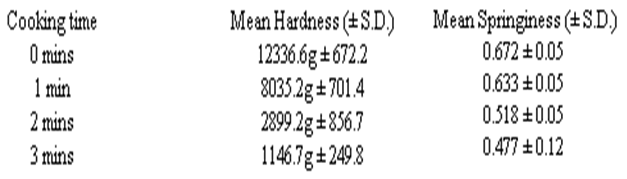 Apakah kesimpulan yang dapat diperoleh dari data  diatas??
PROGRAM BANTUAN PDK KEMDIKBUD 2024
Contoh Kasus 2
Untuk mengetahui umur simpan cakes, telah  dilakukan pengukuran “firmness” dan springeness  dengan TA-instruments dengan probe (P/36R) untuk  setiap sampel yang telah disimpan pada 1, 2 dan 3  hari.
Bagaimanakah kesimpulan dari hasil pengujian ini?
Mengapa ketahanan terhadap tekanan pada sampel  semakin meningkat selama penyimpanan?
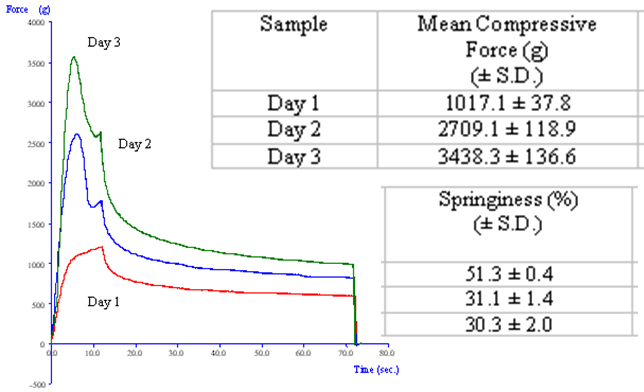 PROGRAM BANTUAN PDK KEMDIKBUD 2024
Contoh Kasus 2
Untuk mengetahui umur simpan cakes, telah  dilakukan pengukuran “firmness” dan springeness  dengan TA-instruments dengan probe (P/36R) untuk  setiap sampel yang telah disimpan pada 1, 2 dan 3  hari.
Bagaimanakah kesimpulan dari hasil pengujian ini?
Mengapa ketahanan terhadap tekanan pada sampel  semakin meningkat selama penyimpanan?
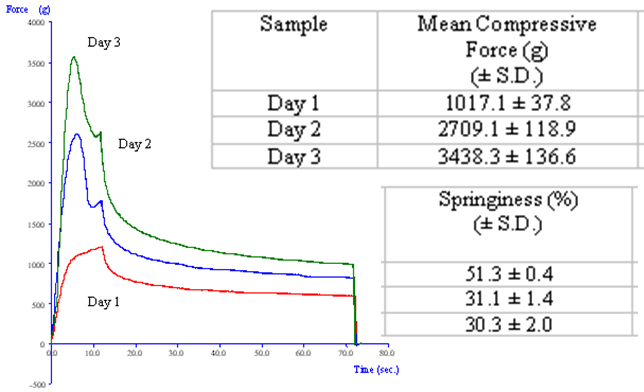 PROGRAM BANTUAN PDK KEMDIKBUD 2024